Figures_Alberts
ΠΕΠΤΙΔΙΚΟΣ ΔΕΣΜΟΣ
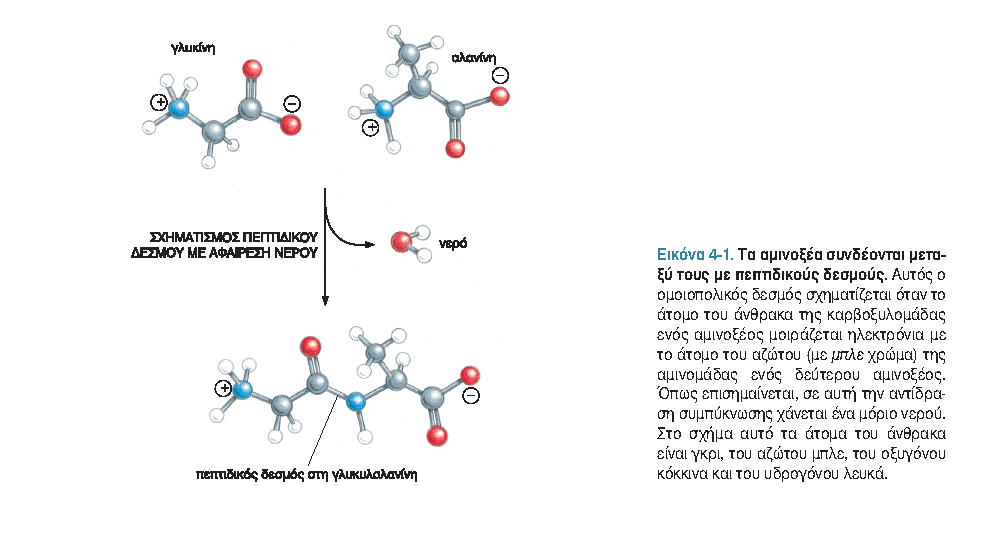 ΠΟΛΥΠΕΠΤΙΔΙΚΗ ΑΛΥΣΙΔΑ
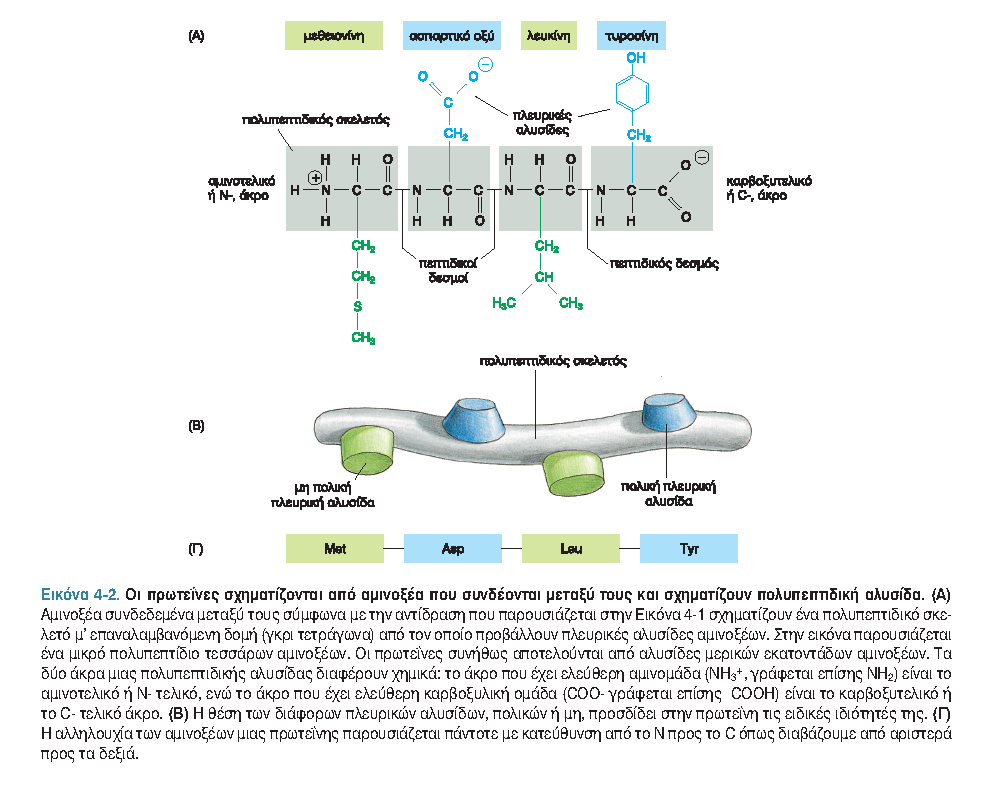 ΜΗ ΟΜΟΙΟΠΟΛΙΚΟΙ ΔΕΣΜΟΙ ΣΥΜΒΑΛΛΟΥΝ ΣΤΗΝ ΠΤΥΧΩΣΗ ΤΩΝ ΠΡΩΤΕΪΝΩΝ
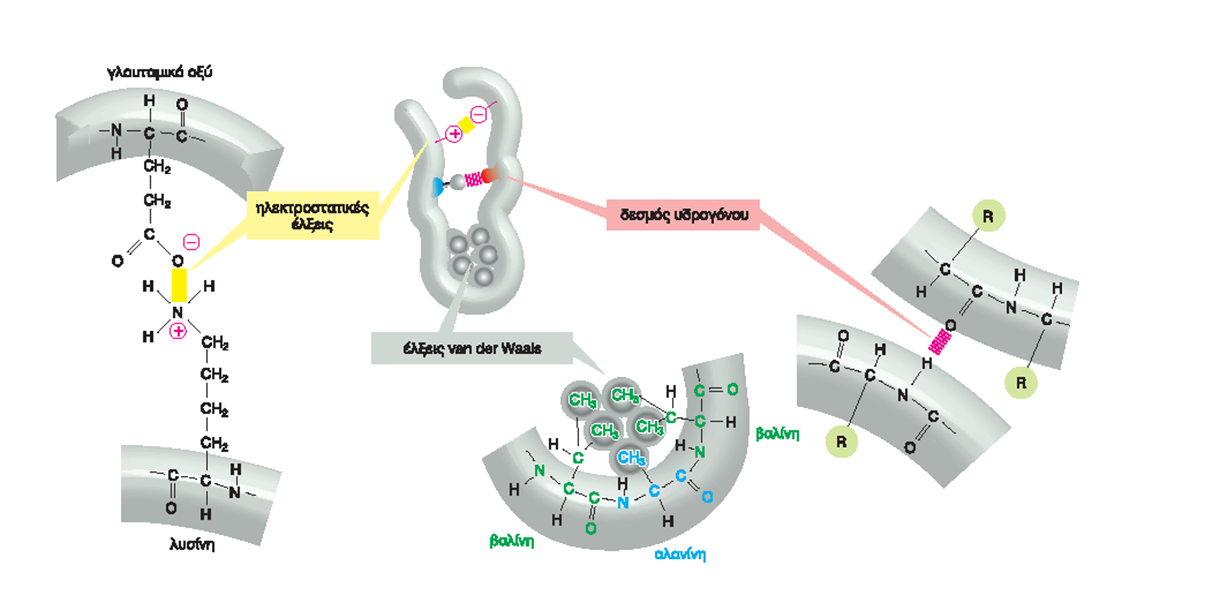 ΟΙ ΥΔΡΟΦΟΒΕΣ ΔΥΝΑΜΕΙΣ ΣΤΗΝ ΠΤΥΧΩΣΗ ΤΩΝ ΠΡΩΤΕΪΝΩΝ
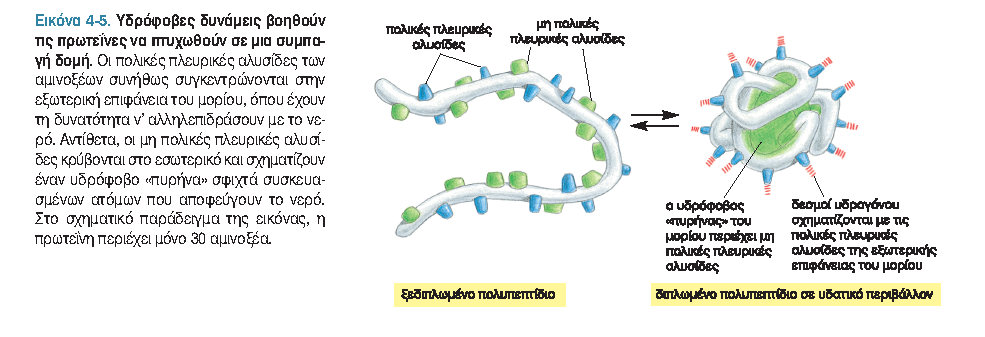 ΟΙ ΔΕΣΜΟΙ ΥΔΡΟΓΟΝΟΥ ΣΤΗΝ ΠΤΥΧΩΣΗ ΤΩΝ ΠΡΩΤΕΪΝΩΝ
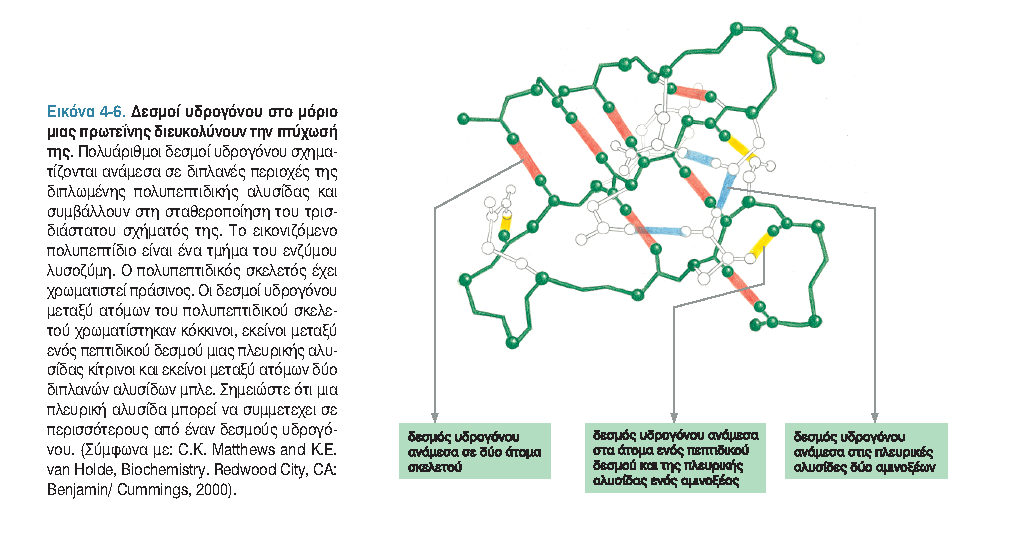 ΕΠΑΝΑΔΙΑΤΑΞΗ ΜΕΤΟΥΣΙΩΜΕΝΩΝ ΠΡΩΤΕΪΝΩΝ
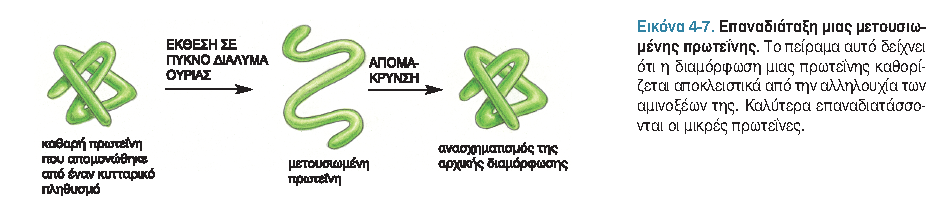 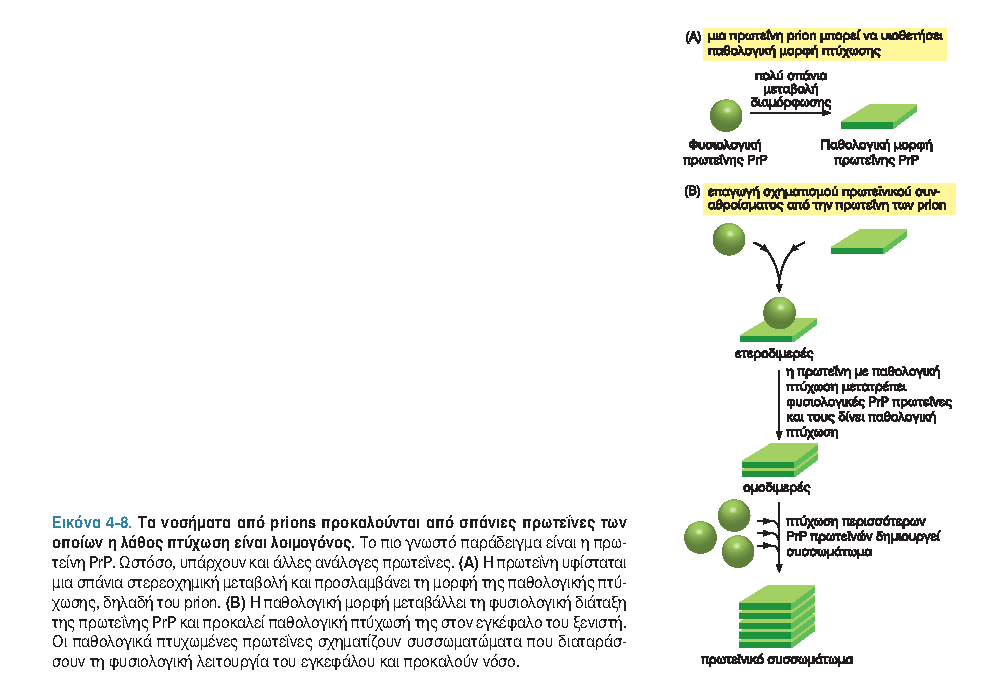 ΝΟΣΗΜΑΤΑ PRIONS
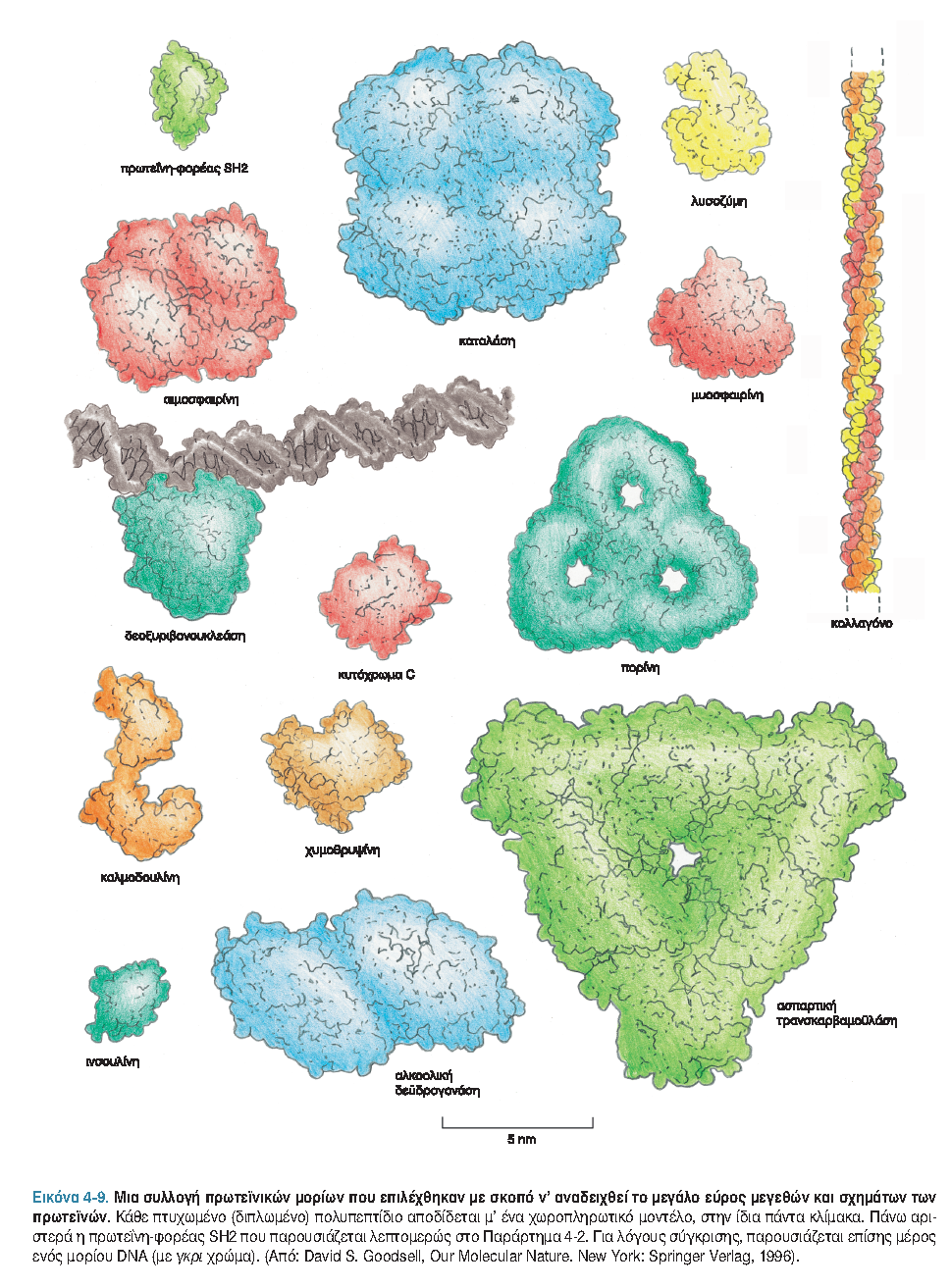 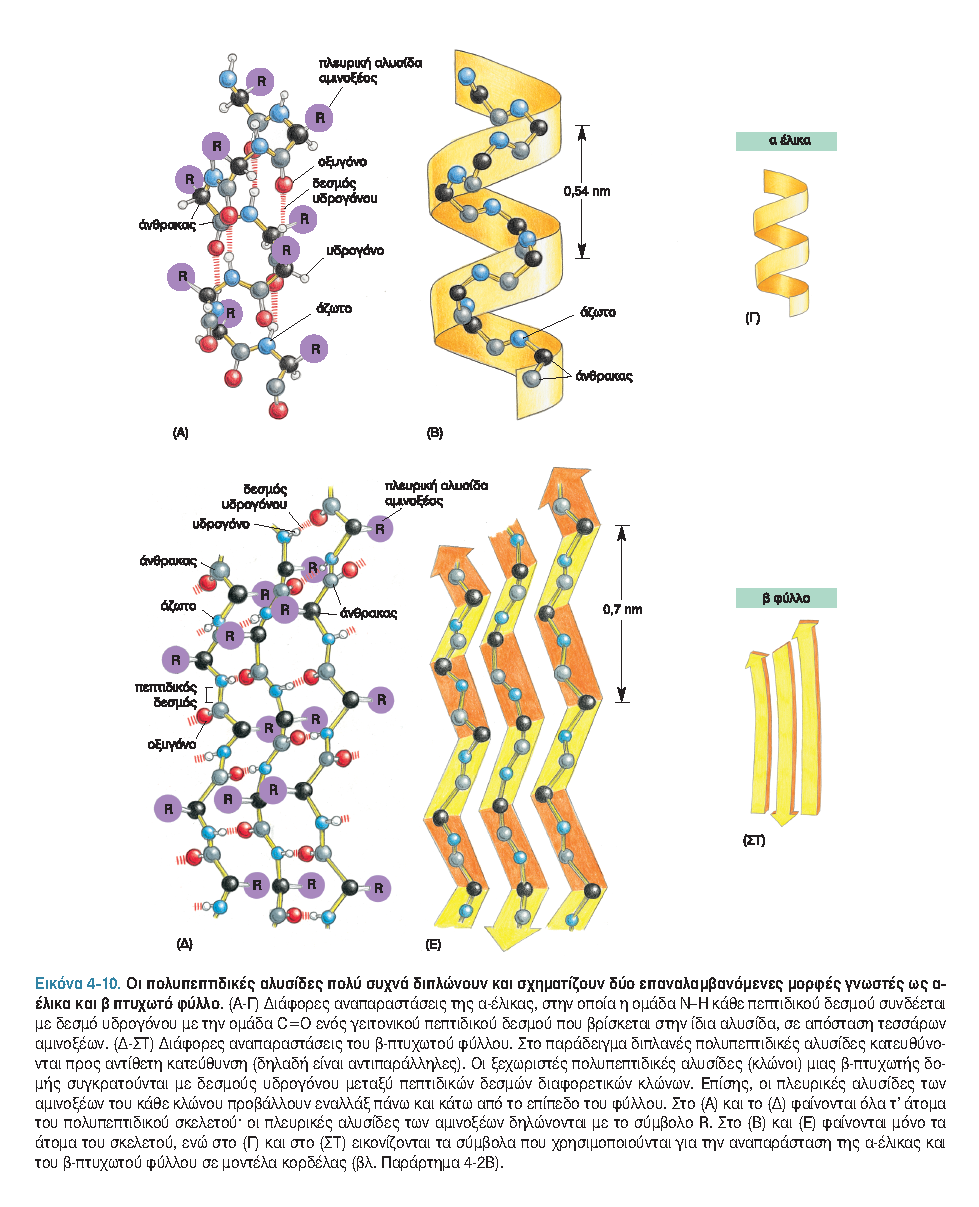 ΙΔΙΟΤΗΤΕΣ α ΕΛΙΚΑΣ
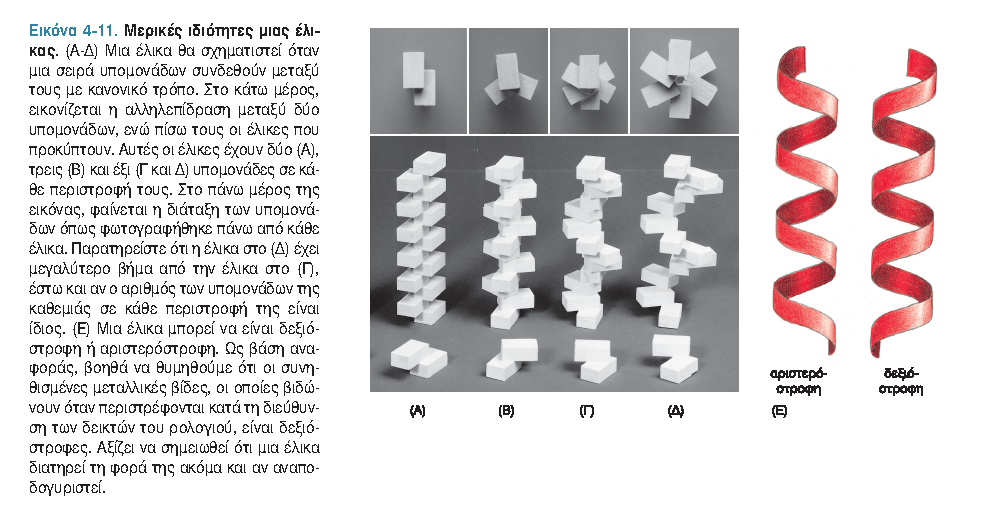 α ΕΛΙΚΑ ΚΑΙ ΛΙΠΙΔΙΚΗ ΔΙΠΛΟΣΤΟΙΒΑΔΑ
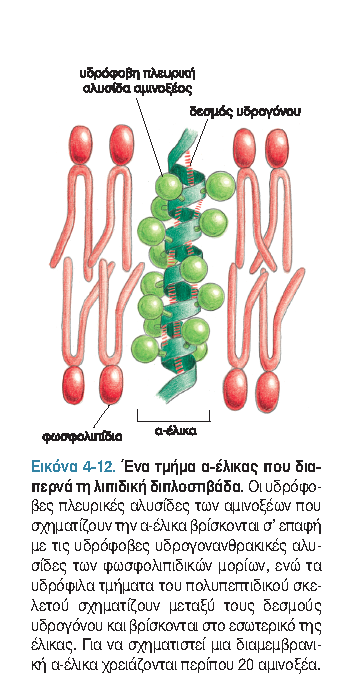 Η ΔΟΜΗ ΤΟΥ ΣΠΕΙΡΟΥΕΙΔΟΥΣ ΣΠΕΙΡΑΜΑΤΟΣ
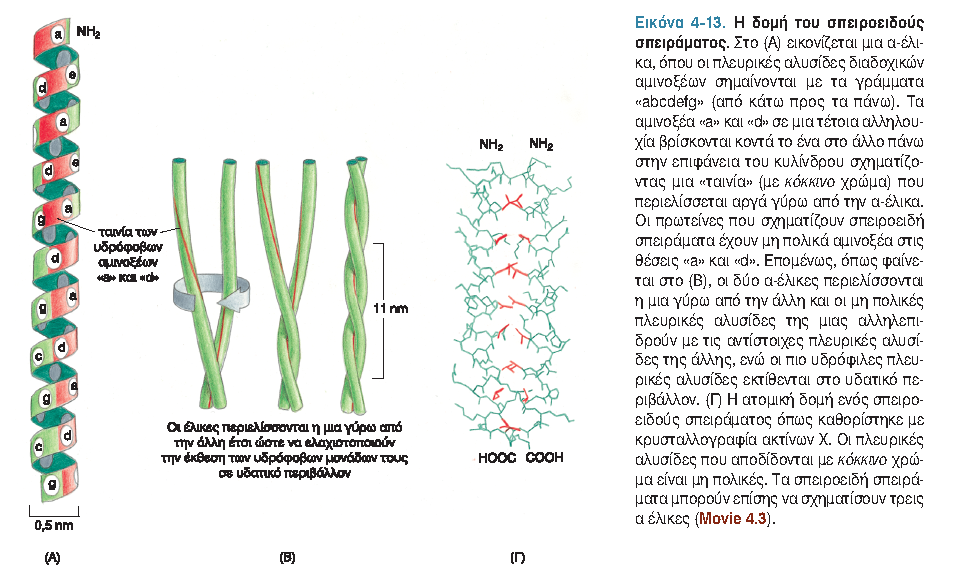 β ΠΤΥΧΩΤΑ ΦΥΛΛΑ
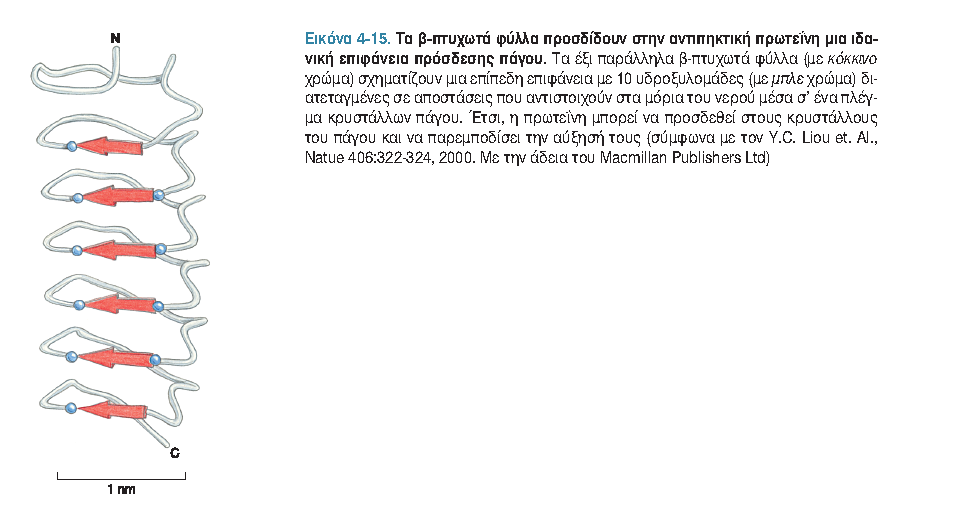 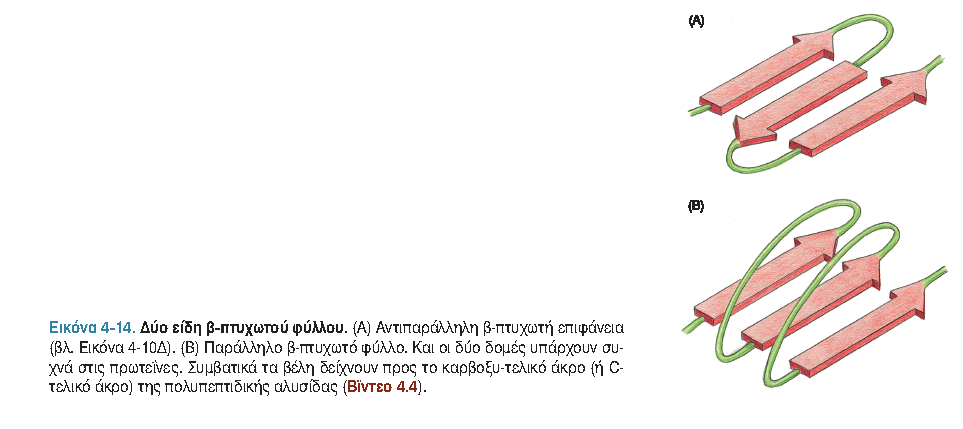 Η ΣΧΕΣΗ ΜΕΤΑΞΥ ΠΡΩΤΕΪΝΙΚΩΝ ΠΕΡΙΟΧΩΝ ΚΑΙ ΑΛΛΩΝ ΔΟΜΙΚΩΝ ΣΤΟΙΧΕΙΩΝ
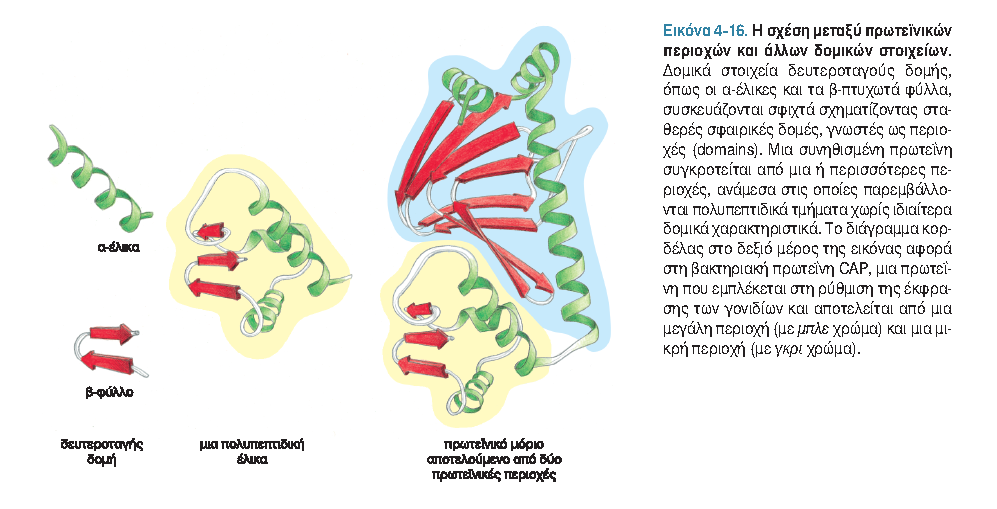 ΜΟΝΤΕΛΑ ΚΟΡΔΕΛΑΣ
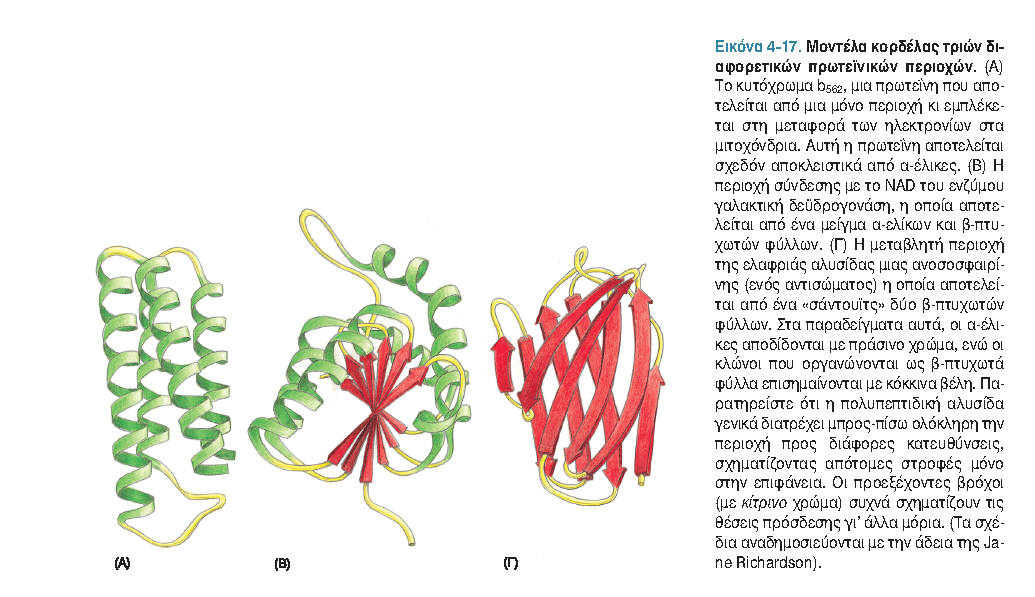 ΠΡΩΤΕΟΛΥΤΙΚΑ ΕΝΖΥΜΑ
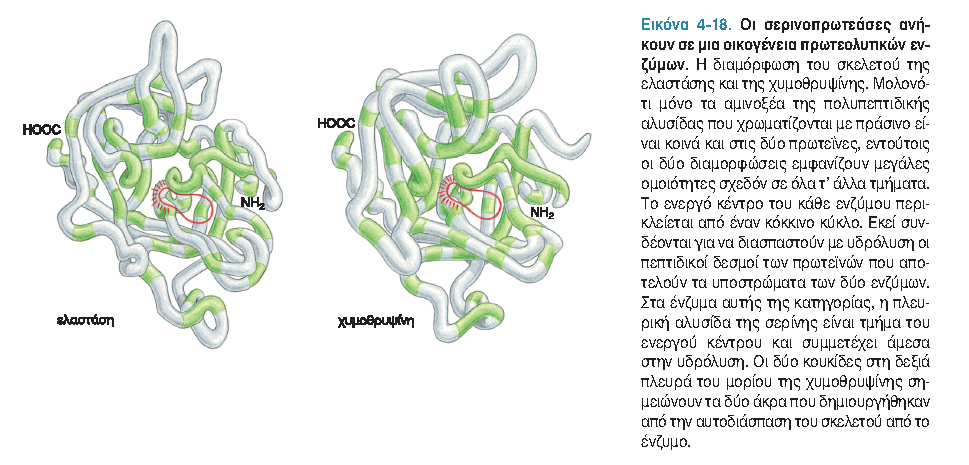 ΠΟΛΛΕΣ ΠΡΩΤΕΪΝΕΣ ΠΕΡΙΕΧΟΥΝ ΠΟΛΛΑΠΛΑ ΑΝΤΙΓΡΑΦΑ ΜΙΑΣ ΠΡΩΤΕΪΝΙΚΗΣ ΥΠΟΜΟΝΑΔΑΣ
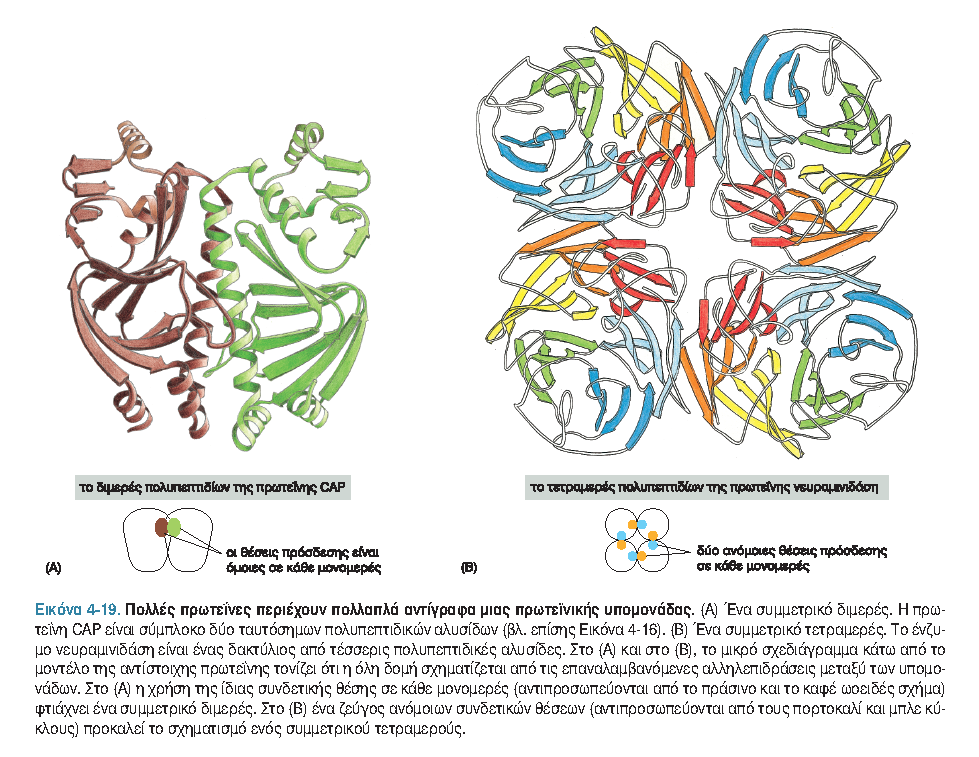 ΣΥΜΜΕΤΡΙΚΕΣ ΥΠΟΜΟΝΑΔΕΣ ΣΥΓΚΡΟΤΟΥΝΤΑΙ ΓΙΑ ΤΗ ΣΥΝΘΕΣΗ ΜΙΑΣ ΠΡΩΤΕΪΝΗΣ
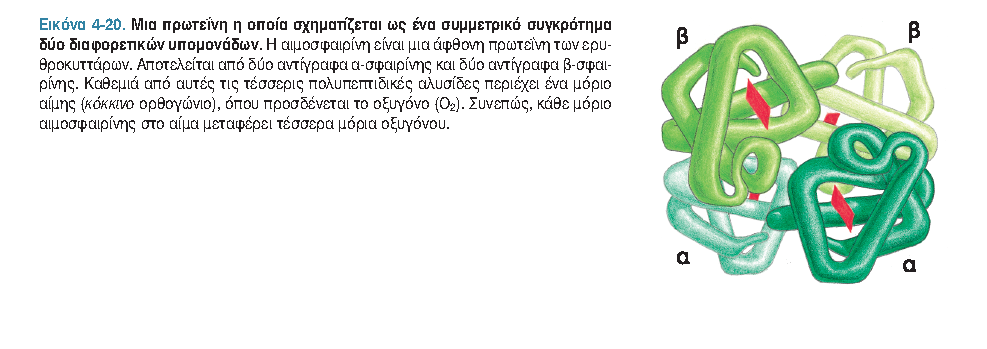 ΠΡΩΤΕΪΝΙΚΑ ΣΥΜΠΛΟΚΑ
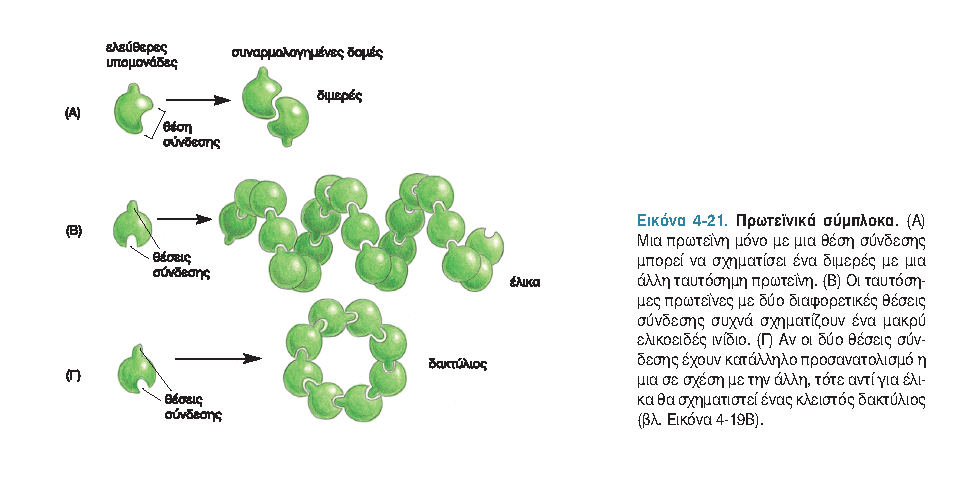 ΠΡΩΤΕΪΝΙΚΕΣ ΥΠΟΜΟΝΑΔΕΣ ΟΡΓΑΝΩΝΟΝΤΑΙ ΓΙΑ ΤΗ ΔΗΜΙΟΥΡΓΙΑ ΙΝΙΔΙΟΥ, ΣΩΛΗΝΑ Η ΣΦΑΙΡΙΚΟΥ ΚΕΛΥΦΟΥΣ
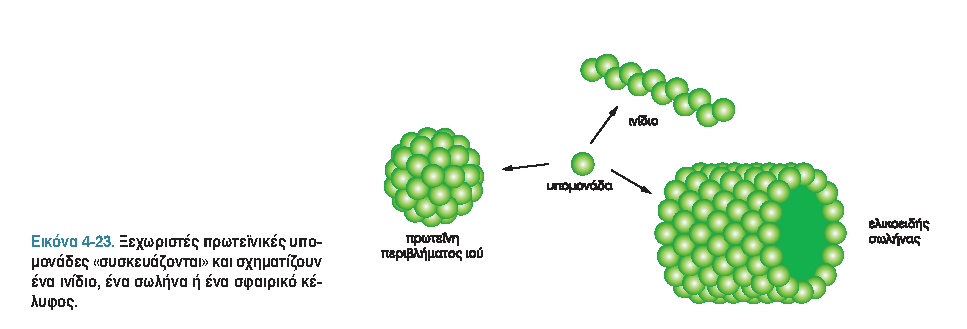 ΚΟΛΛΑΓΟΝΟ ΚΑΙ ΕΛΑΣΤΙΝΗ
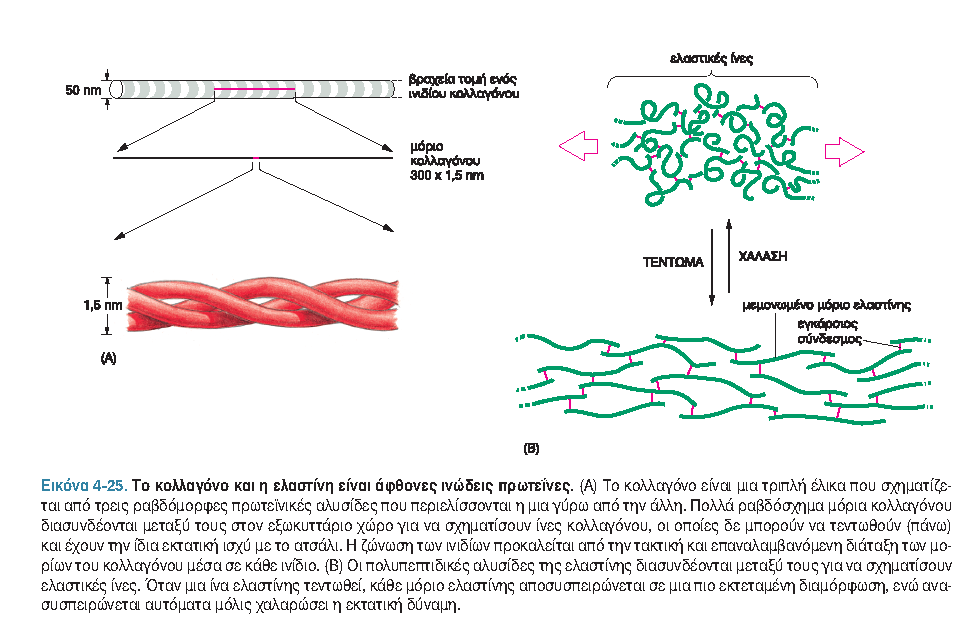 ΔΙΣΟΥΛΦΙΔΡΙΛΙΚΟΙ ΔΕΣΜΟΙ
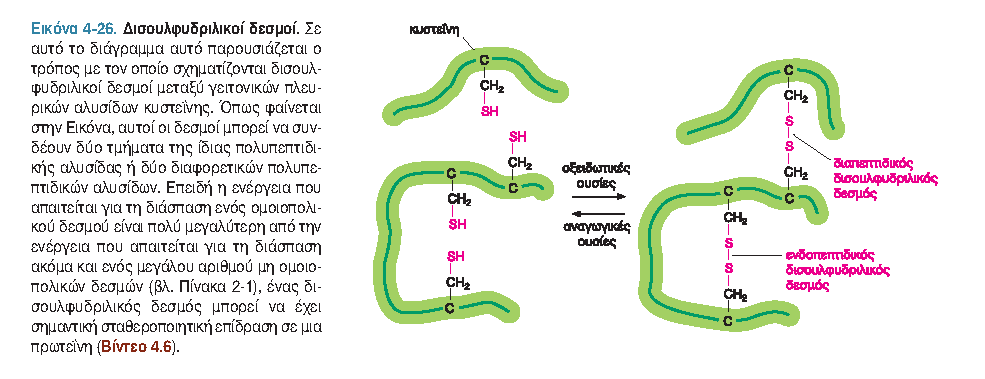 ΣΥΝΔΕΣΗ ΠΡΩΤΕΪΝΗΣ ΜΕ ΑΛΛΑ ΜΟΡΙΑ
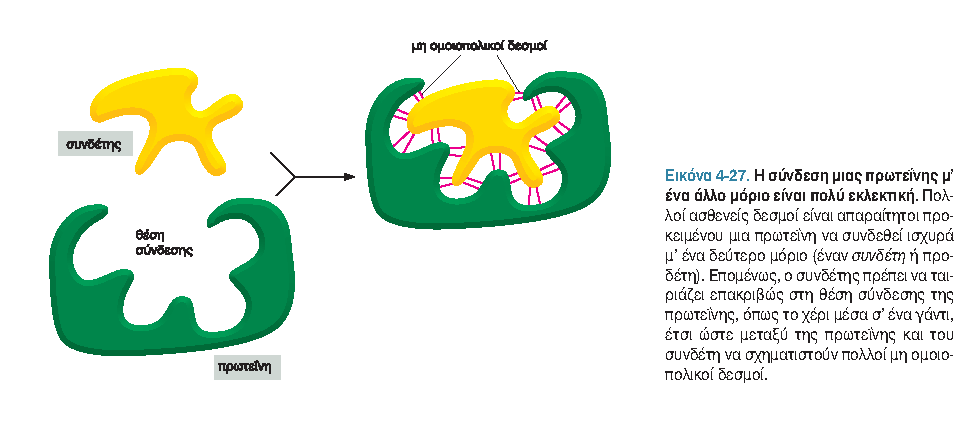 Η ΘΕΣΗ ΠΡΟΣΔΕΣΗΣ ΜΙΑΣ ΠΡΩΤΕΪΝΗΣ
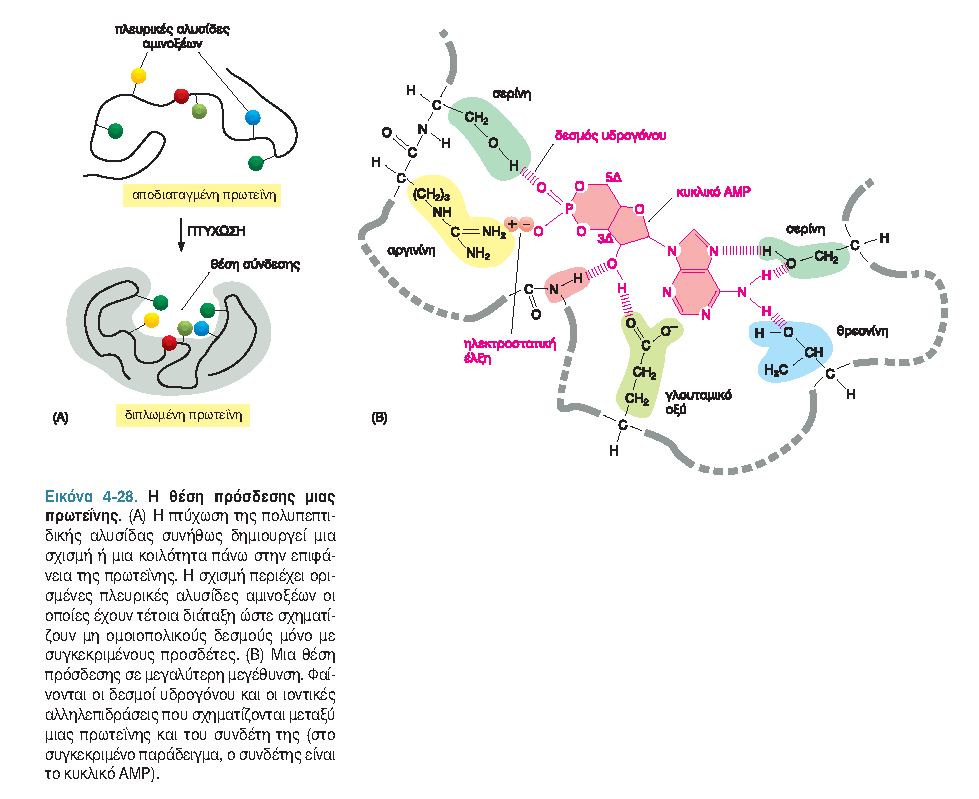 Η ΛΥΣΟΖΥΜΗ
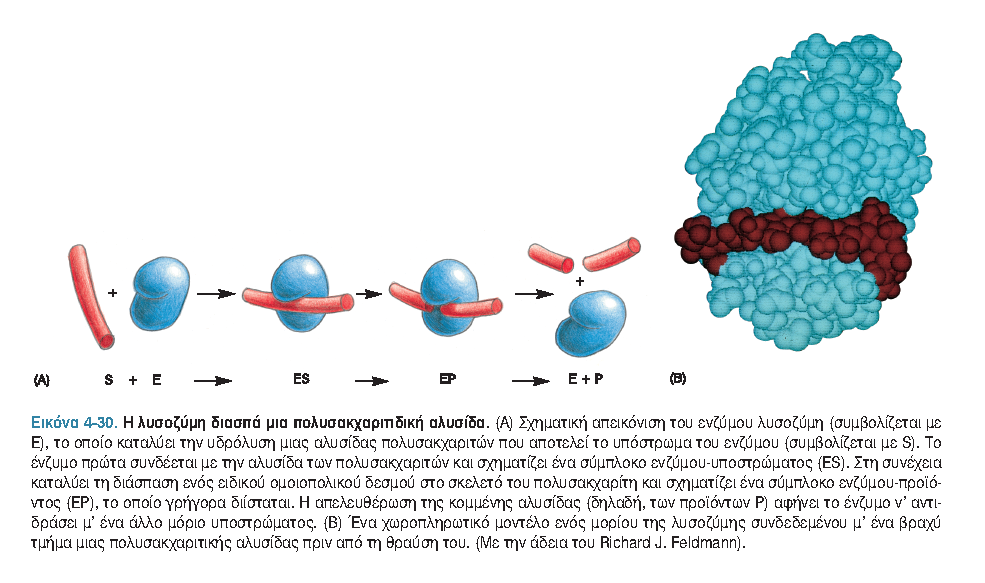 ΤΑ ΣΥΜΒΑΝΤΑ ΣΤΟ ΕΝΕΡΓΟ ΚΕΝΤΡΟ ΤΗΣ ΛΥΣΟΖΥΜΗΣ
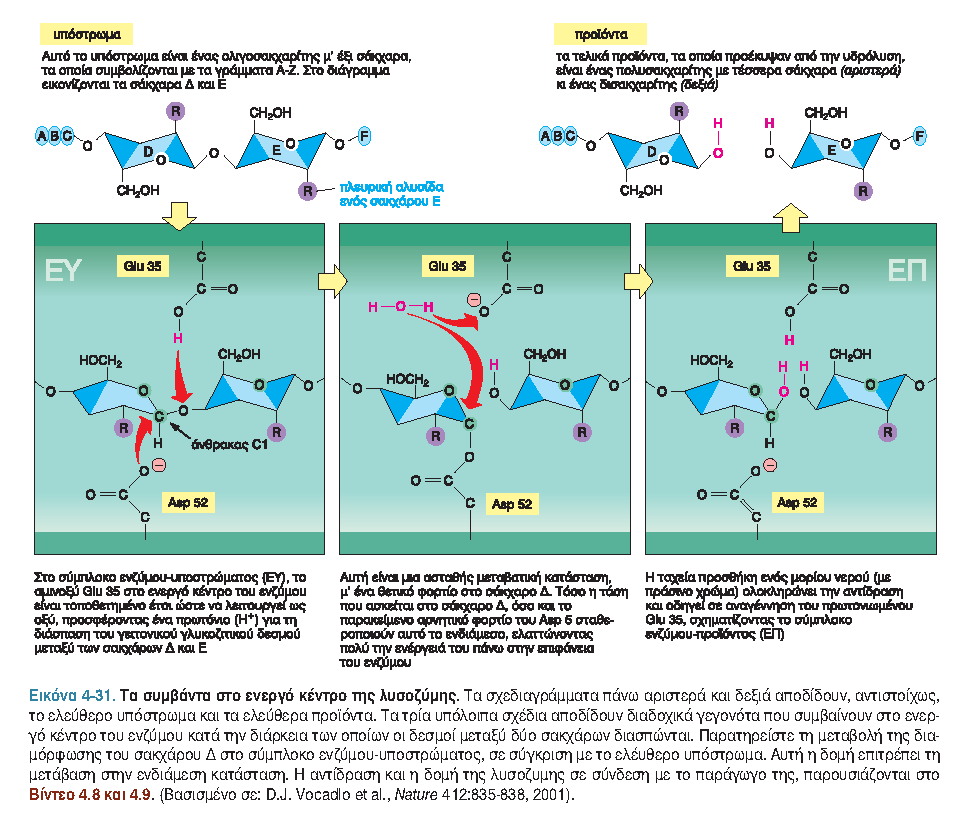 ΕΝΖΥΜΙΚΗ ΚΑΤΑΛΥΣΗ
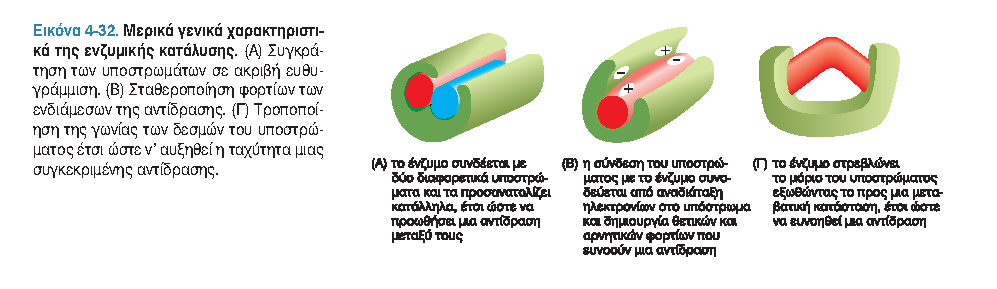 ΡΕΤΙΝΑΛΗ ΚΑΙ ΑΙΜΗ
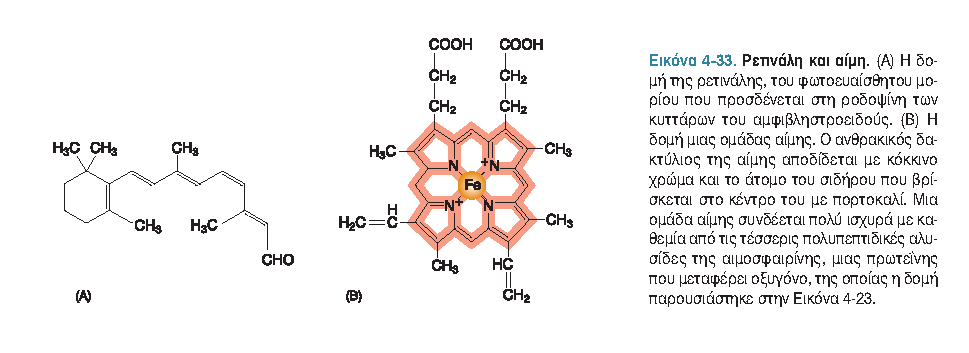